XV April International Academic Conference on Economic and Social Development
Determinants of city quality-of-life perception:the interaction between city and life satisfaction
Dmitriy Potapov, HSE-Perm
Anastasiya Bozhya-Volya, HSE-Perm
Irina Shafranskaya, HSE-Perm
12th of May, 2014.
Higher School of Economics , 2014
www.hse.ru
Motivation and Purpose
In knowledge economy human capital become the main asset of the regions and cities

People choose place for living, they decide to stay or to leave (migration flows in the city of Perm increased twice from 2008 till 2011).

People with high human capital are more likely to change place for living

Local authorities can influence people choice throw urban services (satisfaction of public needs)
photo
The purpose of the paper is to measure how citizens satisfaction over different urban services (education, healthcare, safety, etc.) influence overall city satisfaction taking into account personal life satisfaction and happiness.
photo
Higher School of Economics - Perm
HSE, 2014
Theoretical Background
Subjective vs objective city quality-of-life approach (Tesfazghi, 2010: Obulicz – Kozaryn, 2013)

City quality-of-life could be considered as the individual’s subjective experience of dealing with different urban services (Diener and Suh, 1997; Kahneman and Kruger, 2006)

Subjective measures of city and life satisfaction inter-correlate (Cummins, 2000)

All this raises the task of separation of residents’ overall satisfaction with the city, urban services quality and personal happiness perception (Jeffres and Dobos, 1995)
photo
photo
Higher School of Economics - Perm
HSE, 2014
1. Linear Regression Model
photo
Look for the effect of different public needs satisfaction (urban services) on the overall city satisfaction

From M1 to M4 include control variables to «purify» the effects

Measure only direct effects
photo
Higher School of Economics - Perm
HSE, 2014
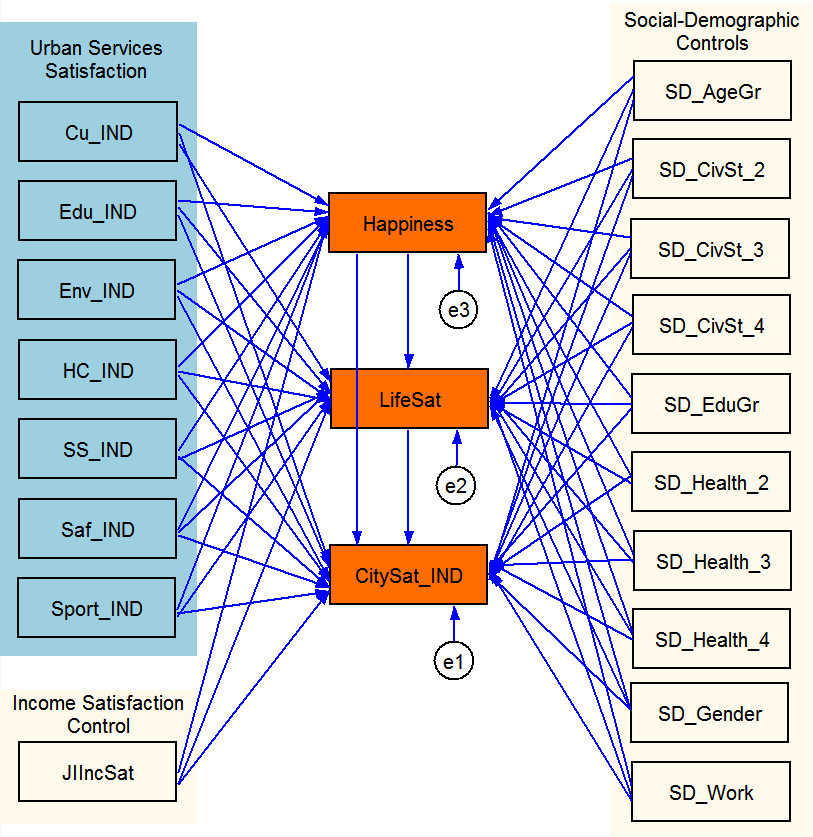 2. Path Analysis Model
Measure direct and indirect effects
photo
photo
XV April International Academic Conference
HSE, 2014
Data Collection
Door-to-door poll of more than 2000 inhabitants of Perm city (Russia). City population is around 1 million people.

Sample is representative over
Gender
Age
City districts (7 areas)

Questionnaire contained 35 composite questions covering satisfaction and attitude to different aspects of life in the city (i.e. education, safety, etc.) and overall city satisfaction, happiness and well-being.

Survey (sponsored by local authorities) was conducted in August-September, 2012
photo
photo
Higher School of Economics - Perm
HSE, 2014
Data Preparation
Drop out observations with many (more than 2/3 in parcel) missings (controlled for systematic bias)

Implemented parcel approach (Coffman, MacCallum, 2005) to convert different measures of a construct into one index
 
Imputed missings in parcels as a prediction on the basis of linear regression, where dependent variables include other questions from the same parcel and social-demographic variables

Generating parcel scores (indexes) as weighted sum of variables with equal weights
photo
photo
Higher School of Economics - Perm
HSE, 2014
Data Description - 1
photo
photo
Higher School of Economics - Perm
HSE, 2014
Data Description - 2
photo
photo
Higher School of Economics - Perm
HSE, 2014
Data Description - 3
photo
photo
Higher School of Economics - Perm
HSE, 2014
Linear Regression Models – OLS Estimation
(we report B - standardized β)
photo
photo
Higher School of Economics - Perm
HSE, 2014
Linear Regression Models – OLS Estimation

(continuation)
photo
photo
XV April International Academic Conference
HSE, 2014
Path Analysis Model. DIRECT EFFECTS – ML Estimation
(we report B - standardized β)
photo
photo
Higher School of Economics - Perm
HSE, 2014
Path Analysis Model. DIRECT EFFECTS – ML Estimation

(continuation)
photo
photo
XV April International Academic Conference
HSE, 2014
Path Analysis Model. CitySat equation – ML Estimation
(we report B - standardized β)
photo
photo
Higher School of Economics - Perm
HSE, 2014
Path Analysis Model. CitySat equation – ML Estimation

(continuation)
photo
photo
XV April International Academic Conference
HSE, 2014
Basic results
Life satisfaction doesn’t influence City satisfaction, Happiness does

Culture, Education, Safety, Healthcare, Sport influence City satisfaction; Environment and Social security doesn’t

Path Analysis Model is more appropriate to identify influence of urban services on overall city satisfaction than Linear Regression Model, because we observe significant indirect effects
photo
Perm inhabitants are happy people
photo
Higher School of Economics - Perm
HSE, 2014
Implementation Issues
The results could be used

to put some priorities especially under the pressure of limited budget

to promote some urban services in more appropriate way
photo
photo
Higher School of Economics - Perm
HSE, 2014
You can contact me via 
abozhya-volya@hse.ru
Higher School of Economics - Perm , 2014
www.hse.ru